대형연구시설·장비 기반 빅사이언스를 통한 국내 기초과학연구의 발전 모색
울산과학기술원 물리학과 
곽규진
2022년 11월 18일
한국고에너지물리학회 2022년 가을학술대회
부산대학교
한국과학기술한림원 과학기술정책연구 사업
한림연구보고서( √ )   한림원탁토론회(   )   차세대리포트(   )

참여연구원
연구책임자: 류동수(울산과학기술원, 천체물리학)
천문학/천체물리학: 이형목(서울대학교), 박병곤(한국천문연구원), 곽규진(울산과학기술원)
입자물리학: 유인태(성균관대학교), 박인규(서울시립대학교)
핵물리학: 문창범(기초과학연구원), 전동오(기초과학연구원)
가속기물리학: 이주한(한국기초과학지원연구원), 정모세(울산과학기술원)
정책과제 제안 동기: 필요성
최근 물리학 및 천문학 등의 기초과학연구에서는 대형연구시설·장비에 기반한 빅사이언스를 통해 해당 분야의 난제를 해결하여 breakthrough를 이루어 옴
국내 물리학 및 천문학 등의 기초과학이 노벨상에 근접한 세계 최고 수준으로 한 단계 더 도약하기 위해서는, 대형연구시설·장비에 기반한 빅사이언스 연구를 수행할 필요가 있음
그러나 현재 국내에는 수백억원 이상의 예산이 필요한 대형연구시설·장비를 체계적으로 검토·선정하여 구축하고 관리할 수 있는 거버넌스 시스템이 부재한 상황임. 따라서 대부분의 기초과학연구를 위한 대형연구시설·장비 구축 제안들이 아이디어 수준에 머무르고 있으며, 심지어는 기획 단계에도 가지 못하고 있음. 이런 현실로 인해, 일부의 경우 전문가 그룹의 심도 있는 검토 과정을 거치지 않고, 정책 결정자들을 통해 예산을 확보하려는 노력을 하고 있음.
정책과제 제안 동기: 목적
이번 정책연구에서는 물리학과 천문학의 기초과학 분야에서 대형연구시설·장비를 활용하는 빅사이언스의 전반적인 국내 현황을 점검하고, 이에 기반하여 현장 연구자의 의견이 반영될 수 있는 빅사이언스를 위한 거버넌스의 구성 및 운영을 제안하는 것을 목표로 함.
보고서 목차
I. 대형연구시설·장비의 정의 및 특징
II. 대형연구시설·장비의 중요성
III. 물리·천문 분야 국내외 대형연구시설·장비
IV. 해외 대형연구시설·장비 구축 및 운영 체계
V. 국내 대형연구시설·장비 구축 및 운영 현황
VI. 대형연구시설·장비 기반 빅사이언스를 통한 국내 기초과학연구의 발전을 위한 제언
III. 물리·천문 분야 국내외 대형연구시설·장비
1. 국내 대형연구시설·장비
본 정책연구는 물리·천문학의 기초과학 분야의 대형연구시설·장비에 초점이 맞추어져 있음.
구축 비축 비용과 더불어 분야의 대표성 들을 고려하여, 아래에는 다음 범주의 국내 대형연구시설·장비의 현황을 기술함
대형 가속기
초강력 레이저
KSTAR(핵융합 장치)
KVN(한국우주전파관측망)
국내 대형 가속기
III-2. 해외 대형연구시설·장비
본 정책연구는 물리·천문학의 기초과학 분야에 초점이 맞추어져 있고, 위에서 언급한 국내 시설·장비 현황, 그리고 현재 국내 연구자들의 관심 분야 등을 고려하여, 다음의 현황을 기술함
방사광 가속기
중이온가속기
초강력 레이저
중성미자 검출 장비
중력파 검출 장비
지상 천문관측 장비
우주 천문관측 장비
개개 시설·장비에 집중하기보다는 위 범주의 시설·장비 현황을 종합하여 기술함
III-3. 물리·천문 분야 대형연구시설·장비 현황으로 본 시사점
국내 대형연구시설·장비 현황으로 본 시사점
기초과학 분야의 시설·장비임에도 불구하고, 다수가 과학적인 고려보다는 정책적·정치적 고려가 우선되어 top-down 방식으로 결정되어 구축되었거나, 구축되고 있음
이런 과정에서 과학계에 의한 과학적·기술적 검증이 충분히 이루어지지 않은 경우가 발생함
이는 구축 기간 연장, 구축 예산 초과와 더불어, 당초 예상에 못 미치는 성능의 시설·장비 구축 또는 당초 제안에 못 미치는 연구 및 기술개발 성과로 귀착되기도 함
III-3. 물리·천문 분야 대형연구시설·장비 현황으로 본 시사점
해외 대형연구시설·장비 현황으로 본 시사점
위에서 기술한 해외 대형연구시설·장비는 기초과학 시설·장비로, 대부분 과학적 요구에 의해 과학적 목표 및 임무를 수행하기 위해 과학계에서 마련한 로드맵에 기반하여, bottom-up 방식으로 선정하고 구축되고 있음 (4장 참조)
이런 대형연구시설·장비는 기존의 틀을 넘어서는 새로운 발견을 통해 과학의 발전을 선도하고 있음
과학적 목적으로 구축하고 있지만, 또한 다양한 분야에의 응용 및 기술개발로 연결되고 있음
Ⅳ-1. 미국의 대형연구시설·장비 구축 및 운영 체계
미국의 학계에서는 다양한 survey를 통해 대형연구시설·장비에 관한 학계의 의견을 수렴하고 있음. 본 보고서에서는 이 기초과학 물리·천문 분야 survey 중 다음을 기술함.
Snowmass 미팅: 고에너지물리 분야 대형연구시설·장비에 관한 학계의 의견을 수렴
Decadal Survey: 천문학 분야 대형연구시설·장비에 관한 학계의 의견을 수렴

미국은 다양한 기관에서 대형연구시설·장비를 심사·선정·운영하고 있음. 본 보고서에서는 이 기초과학 물리·천문를 지원하는 다음의 기관에서 시설·장비 구축 및 운영 체계를 기술함.
DOE (Department of Energy)
NSF (National Science Foundation)
NASA (National Aeronautics and Space Administration)
IV-2. 일본의 대형연구시설·장비 구축 및 운영 체계
문부과학성 과학기술 기본계획
기초과학에 대한 지원은 주로 문부과학성에서 담당하고 있음. 과학기술 분야를 체계적으로 지원하고 관리하기 위해 1996년부터 5년 단위로 과학기술 기본계획을 수립하고, 이를 바탕으로 연구활동을 지원해 오고 있음.
일본학술회의(Science Council of Japan, SCJ)
일본학술회의(SJC)는 인문학, 사회과학, 자연과학, 그리고 공학 등 모든 학문 분야의 커뮤니티를 대변하는 기관임
SJC 학술대형연구계획 분과는 2010년 이후 3년마다 학술적 의의가 높은 대형연구를 체계화하기 위한 학술대형연구 마스터플랜을 수립
과학계와의 협의를 거친 장기적(5 ~ 10년, 그 이상)으로 추진되고 예산 총액이 수십 억엔의 규모를 가진 ‘대형시설계획’과 ‘대규모 연구계획’으로 구성
문부과학성은 관련 정책 로드맵 수립 시 이를 참고 자료로 활용
Ⅴ. 국내 대형연구시설·장비 구축 및 운영 현황
V-1. 국내 대형연구시설·장비 구축 및 운영 체계의 문제점
V-2. 로드맵 구축 및 운영 정책 현황
국가대형연구시설 구축지도
국내에서도 기초과학지원연구원 산하 국가연구시설장비진흥센터(NFEC)에서 2차례에 걸쳐 “국가 대형연구시설 구축지도”를 작성했음
대형연구시설·장치 구축 및 운영을 위한 기존의 보고서와 정책 제안
대형연구시설·장비의 구축 및 운영을 관장할 체계가 부재하다는 인식하에, 최근 이를 해소하기 위한 노력으로 다양한 보고서, 정책 제안 등이 발간되었음.
V-3. 현 문제점을 타개하기 위한 과학계의 노력
물리학회와 천문학회 등 과학계에서는 대형연구시설·장비 구축과 관련된 문제점을 인식하고, 아를 타계하기 위한 노력의 시발점으로 미국의 Smowmass 미팅, Decadal Survery 등과 유사한, 학계의 의견을 수렴하기 위한 다양한 활동을 진행하고 있음
Ⅵ. 대형연구시설·장비 기반 빅사이언스를 통한 국내 기초과학연구의 발전을 위한 제언
빅사이언스 프로젝트가 과학적 성공을 거두기 위해서는 다음의 과정이 필요함
먼저‘과학적 큰 질문’을 먼저 정의함
질문의 해답을 찾기 위한 구체적인 연구 방법을 도출함
연구 목적을 달성할 연구시설·장비를 제안하고 구축함
연구시설·장비를 활용한 빅사이언스 연구를 수행함
현재 우리나라 대형연구시설·장비 구축은 장비 수요자와 정부 당국간의 협의를 통해, 정책과제를 수행하고 예비타당성조사를 거치는 과정을 통해 진행됨. 하지만 물리·천문 등의 기초과학 분야 대형연구시설·장비는 과학적 동기가 가장 우선되어야 하고, 과학적·기술적 검토를 통해 Bottom-up으로 구축이 결정되어야 함.
대형연구시설·장비의 구축 및 운영을 위해서는 정부 기관 내 사업전담부서 설립이 필요함.
대형연구시설 구축 과정이 일관성 있게 추진되려면, 이를 위한 예산이 뒷받침되어야 함.
현재는 각 시설·장비 별로 예타(예비타당성검사)를 거쳐 예산을 확보해야 함. 하지만 이런 제도 보다는 기초과학 분야 대형연구시설 구축 및 운영을 위한 별도의 예산 꼭지를 마련하는 것을 제안함.
“핵융합에너지개발진흥법” 또는 “우주개발진흥법”의 경우와 유사하게, 예를 들어 “기초과학분야 대형연구시설 구축운영진흥법”을 법제화할 필요가 있음.
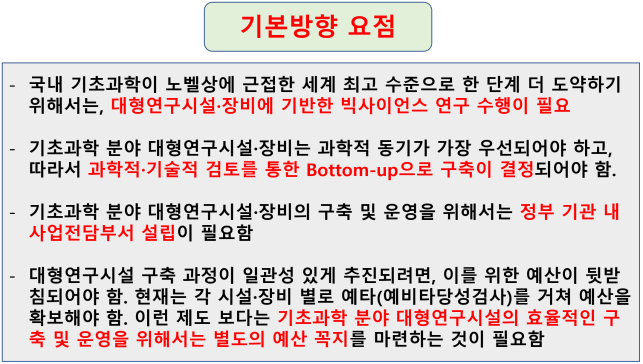 Bottom-Up 방식
국내 대형연구시설·장비 구축에서 드러난 문제점을 해결하기 위해 가장 먼저 해야 하는 것은 Bottom-Up 방식의 도입임
Bottom-Up 방식에는 미국의 NSF(National Science Foundation)에서와 같이 생애주기(Life Cycle) 개념을 도입할 필요가 있음:
0. 제안 (Proposal)
1. 기획 (Planning)
2. 연구·개발 (R&D)
3. 설계 (Design)
4. 건설 (Construction)
5. 운영 (Operation)
6. 퇴역 (Divestment)
제안 –> 기획 -> 연구·개발 -> 설계 -> 건설 단계 엄격한 평가를 통해 충분한 과학적·기술적 검증을 거친 후 다음 단계로 진행되어야 함
Bottom-Up 방식의 성공은 이 방식을 통해 대형 장치를 구축하려는 국내 연관 분야 및 과학자 그룹의 역량에 달려 있음. 대형연구시설·장비를 구축하고 운영할 과학적·기술적 역량을 충분히 갖추었음을 보여주는 프로젝트만 추진되어야 함.
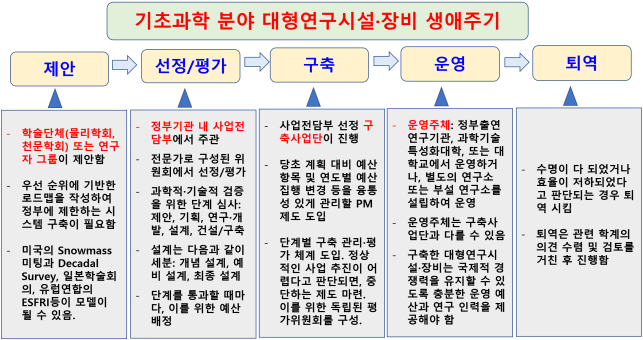 논의
고에너지물리학회 설립 목적과의 연계성